Conflict of Interest and Professional Integrity in Medicine
Training for Medical Students, Residents, and Fellows
Learning Objectives
Learn about industry interactions with physicians

Learn the definition of conflict of interest 

Review ethical principles underlying the concept of professionalism and better understand your role

Learn about the Feinberg School of Medicine Office for Regulatory Affairs and the Feinberg Professional Integrity and Disclosure Policy
Version Date: February 3, 2017
Industry Interactions with Physicians
Industry
Throughout this training, the term “industry” includes the following:
Pharmaceutical Industry – discovers, develops, produces, and markets drugs for use as medications. 

Medical Device Industry - discovers, develops, produces, and markets instruments, apparatus, implements, machines, contrivances, implants, in vitro reagents, or other similar or related articles,
intended for use in the diagnosis of disease or other conditions, or in the cure, mitigation, treatment, or prevention of disease, in man or other animals, or
intended to affect the structure or any function of the body of man or other animals, and which does not achieve any of its primary intended purposes through chemical action within or on the body of man or other animals and which is not dependent upon being metabolized for the achievement of any of its primary intended purposes.
Source: Federal Drug Administration www.fda.gov
Industry Contributions
Industry makes important and costly contributions to health care. These contributions include:
Research and development of new pharmaceuticals and devices
Funding of clinical trials and other research
Support of continuing medical education and other training and educational opportunities
Significant Resources are Spent on Marketing and Research Activities
Source: GlobalData
Balancing Interests
Medicine and industry are interrelated
Society wants effective new treatments
Academia wants to translate basic science discoveries into new treatments
Industry wants to develop new products
Manage potential conflicts by promoting a culture of transparency
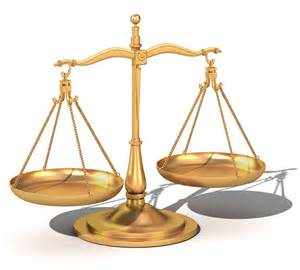 Current External Environment
“There's a lot of skepticism about financial relationships between doctors and drug companies. Disclosure of  those ties would help to build confidence that there's nothing to hide. Requiring disclosure is a common sense  reform based on the public dollars and public trust at stake in medical training, medical research and the  practice of medicine.”  
-- Senator Charles Grassley
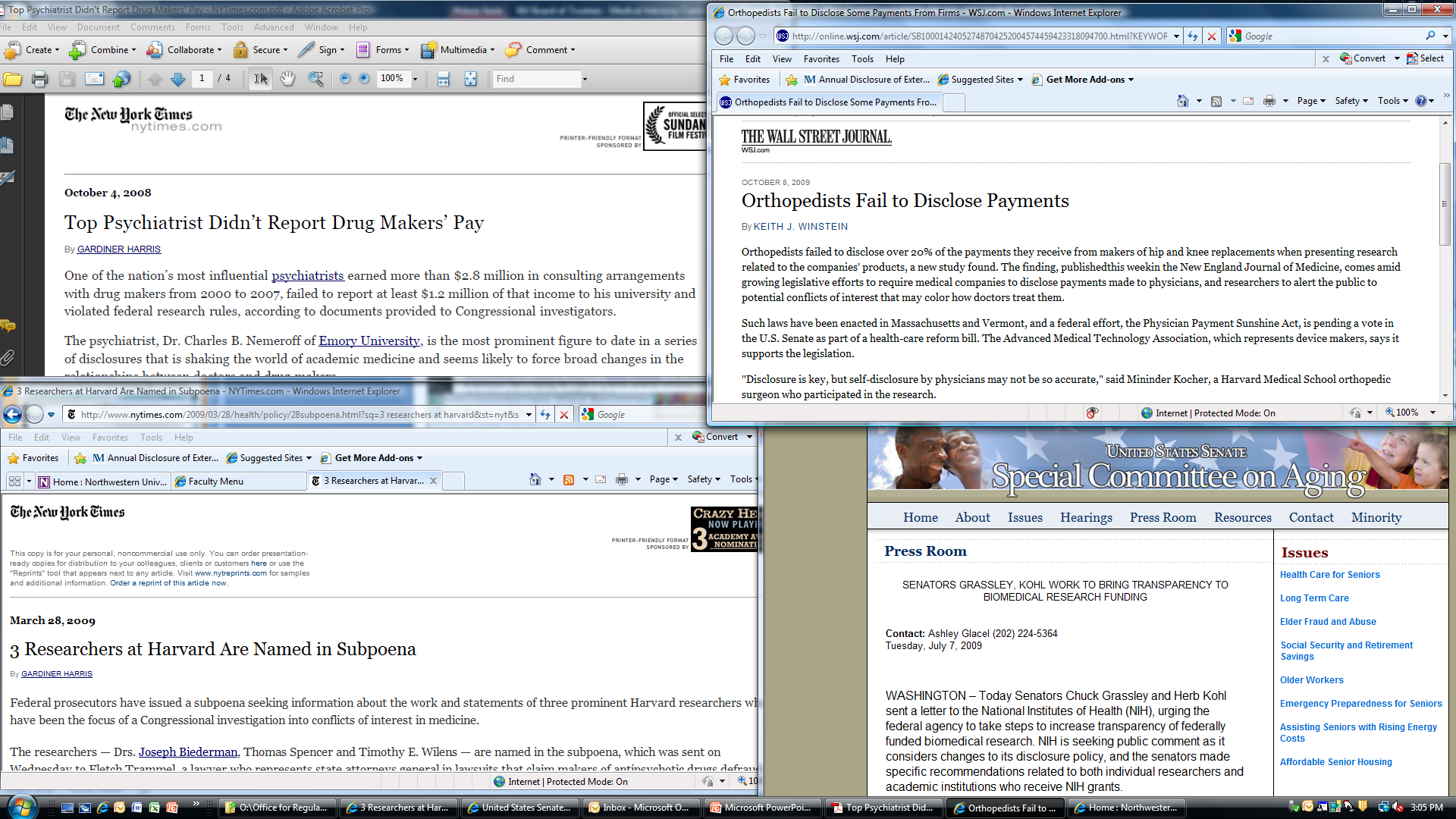 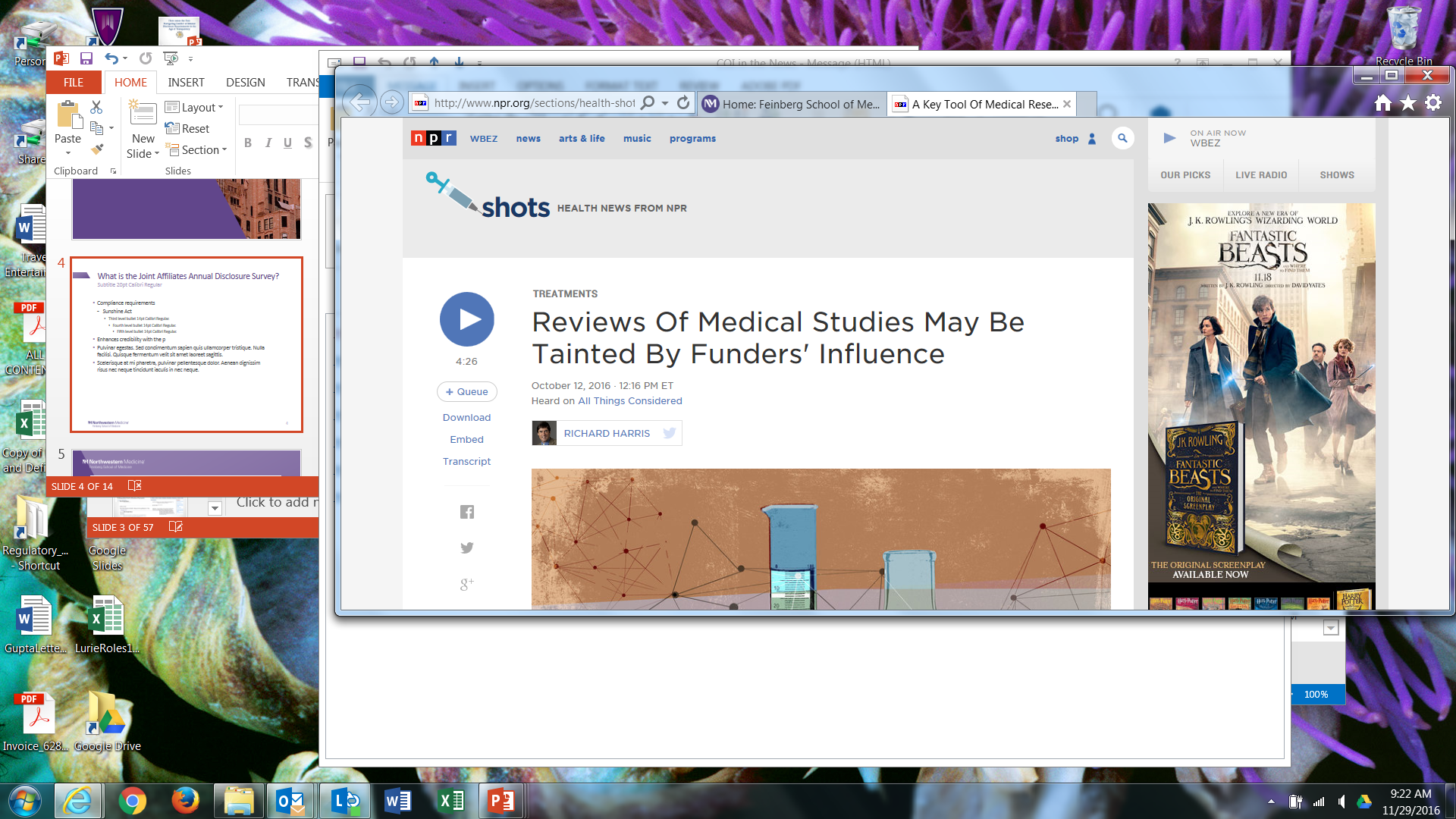 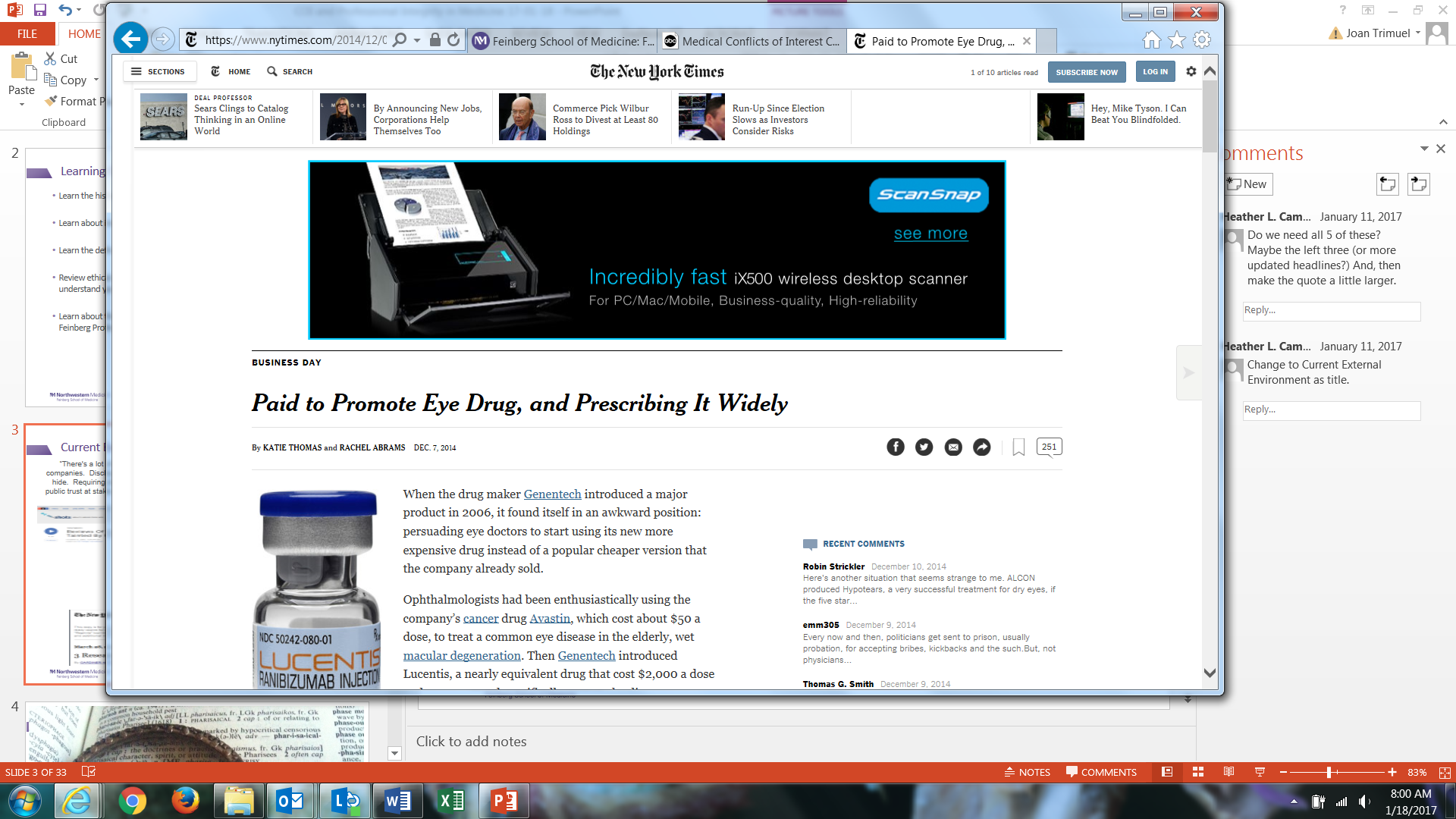 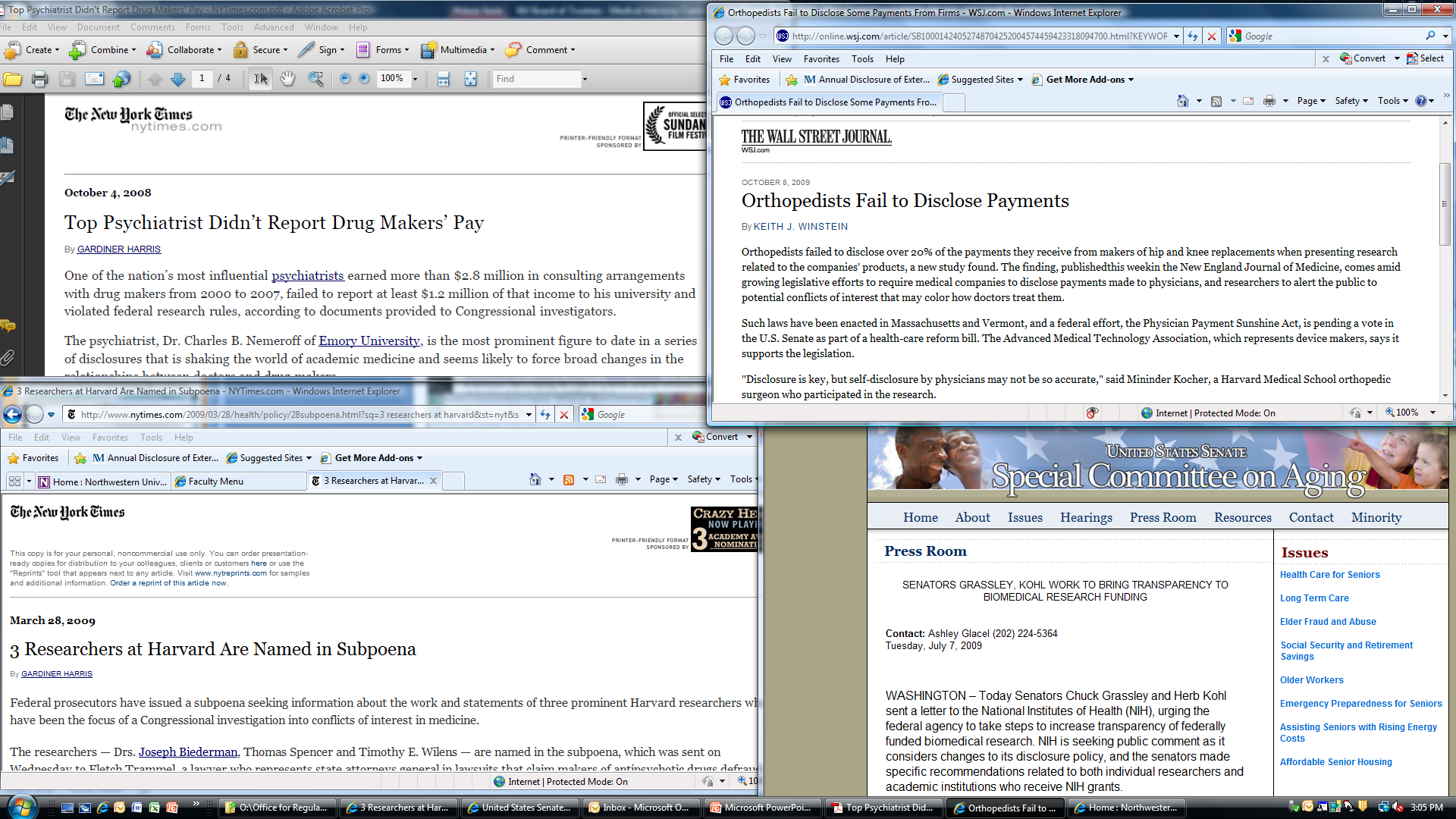 Federal Oversight: Sunshine Act
Part of the Affordable Care Act
Requires that applicable manufacturers and group purchasing organizations provide CMS with the details of any direct or indirect payments they made to physicians and teaching hospitals
Provides the public with access to information about the financial relationships their health care providers may have with industry
Key Take-Away Points
Pharmaceutical and medical device companies discovery of innovative treatments has evolved significantly.
Effective marketing helps pharmaceutical and medical device companies achieve their mission.
Industry marketing is sophisticated, influential, and has the potential to impact healthcare professionals’ decision making.
There is a major trend toward transparency regarding physician and researcher relationships with industry.
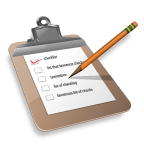 Defining Conflict of Interest
It is Important to Understand Conflict of Interest (COI) Definitions:
“Conflicts of Interest occur when physicians have motives or are in situations for which reasonable observers could conclude that the moral requirements of the physician’s roles are or will be compromised.”
“Financial Conflicts of Interest occur when physicians are tempted to deviate or do deviate from their professional obligations for economic or other personal gain.”
Brennan et al. 2006.
How Does Feinberg Define a “Conflict of Interest?”
Per the Feinberg School of Medicine Professional Integrity and Disclosure Policy:  A "conflict of interest" exists when there is a divergence between a faculty member's private interests and his/her professional obligations, such that an independent observer might reasonably question whether the faculty member's professional actions or decisions are determined by any consideration other than the best interests of the school, his/her students/trainees, or his/her patients.

Link to Feinberg’s Policy:
http://www.feinberg.northwestern.edu/compliance/documents/2016_feinberg_disc_integ_policy.pdf
Key Take-Away Point
It is important to manage potential and actual conflicts of interests to avoid compromising research, the academic community and the public’s trust.
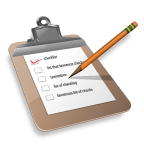 Basic Ethical Principles – Your Role/Professionalism
Fiduciary Characteristics
A fiduciary is one who: 
Holds a specialized knowledge or expertise 
Holds the trust of others
Is held to high standards of conduct
Avoids conflicts of interest
Does not seek personal gain
Is objective
Is accountable or obligated (ethically and legally)
How many of these characteristics apply to physicians?
All of the characteristics should apply to a physician. Therefore, a physician is, in effect, a fiduciary, and should avoid conflicts that could undermine patient care.
Why Is This Important?
Patients place their trust and well-being in the hands of physicians
Physicians are responsible for the welfare of patients 
Physicians respond to patients’ actual (vs. perceived) needs 
Physicians are responsible for controlling patient/third-party payor expenses for medications and other medical services
Physicians and Conflicts of Interest
A conflict of interest may exist if a professional judgment concerning a primary interest stands to be unduly influenced by a secondary interest.

Because of the fiduciary nature of the patient/physician relationship, it is generally expected that physicians should avoid conflicts of interest that may undermine patient care.

For actual or perceived conflicts that cannot be avoided, disclosure may function as the primary mechanism to reduce the effect of the conflict.
Examples of Potential Conflicts
Example 1 – Ownership Interest/Service on Board of Directors/Involvement in Purchasing Decisions
Dr. Peter Martin, faculty member and  researcher
President of Board of Directors, and owner of Laboratory Solutions, Inc. (LSI)
Dr. Martin’s research group purchases scientific supplies and equipment from LSI

Example 2 – Ownership/Investment Interest in Research Sub-Contractor
The University was awarded a federal grant on which Dr. John Samuel serves as the PI
He sub-contracted a portion of the work to a vendor named Opticware for installation of eye-movement analysis software
Dr. Samuel has an equity interest in this vendor
Examples of Potential Conflicts (cont’d)
Example 3 – External Consultant for Research Sponsor
Professor Marsha Jones, faculty member and researcher
Consultant/speaker for National Device Company (she earned $55,000 last year)
NDC wants to sponsor University research to evaluate new technologies
Professor Jones wants to be Principal Investigator (PI) on the study

Example 4 – Royalty Payments/Inventor Share and Equity Interest Involvement/Sponsored Research 
Dr. Katie Snow developed a new method for collecting adult stem cells, which was patented by the University; she receives royalties for this intellectual property (IP) through the University
The technology is licensed to Cell Colonies, Inc., a non-public company
She holds equity in the company
Dr. Snow is conducting federally sponsored research to further evaluate the technology
Key Take-Away Points
Physicians should ensure that interactions with industry are free of any conflicts of interest that could compromise or appear to compromise their judgment.
Many financial arrangements with industry should be reviewed with qualified legal counsel to verify that they conform to ethical guidelines and the law.
The consequence of unprofessional behavior is an erosion of public trust.
The presence of a potential conflict does not mean the relationship with industry is prohibited. 
Conflicts can be managed by addressed by identifying them and imposing a plan to manage, reduce, or eliminate the conflicts.
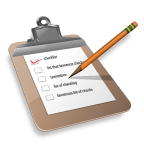 Feinberg Office for Regulatory Affairs and Feinberg Policies
Feinberg’s Disclosure and Professional Integrity Policy
It is important to read and understand the Feinberg Disclosure and Professional Integrity Policy available via:
http://www.feinberg.northwestern.edu/compliance/documents/2016_feinberg_disc_integ_policy.pdf
Many of the sections within this policy impact you, including:
Faculty Use of Students/Trainees  in Outside Professional Activities
Professional Integrity – Gifts and Business Courtesies
Ghost Writing 
Student/Trainee Contractual Arrangements 
Attendance at Educational Programs
Training and Education Regarding the Use of Medical Devices
Meals
Industry-Sponsored Scholarships and Fellowships
Educational Grants and Donations
Access by Industry Representatives
Policy Highlights
Faculty – Student Agreement: Any student/trainee engagement in faculty enterprises must be pre-approved and requires a signed agreement available via this link:
http://www.northwestern.edu/coi/policy/student_faculty_agreement.docx

Gift and Business Courtesies:   Students may not solicit or accept gifts or business courtesies of any value from Industry.

Ghost Writing:  Ghost writing is prohibited.

Student-Trainee Contractual Arrangements:  These arrangements are prohibited unless written permission is received from the Vice Dean for Regulatory Affairs.

Attendance at Educational Programs:  Attendance at educational programs is acceptable only if specific criterion are met; see the policy for more detail.

Training and Education Regarding the Use of Medical Devices: This activites are acceptable only if specific criterion are met; see the policy for more detail.
Policy Highlights (cont’d)
Meals:  Meals are acceptable only if specific criterian are met; see the policy for more detail.

Industry-Sponsored Scholarships and Fellowships:  All offers from Industry must be submitted for review/approval by the Vice Dean for Regulatory Affairs.

Educational Grants and Donations: These are acceptable only if specific criterian are met; see the policy for more detail. 

Access by Industry Representatives:  This is generally restricted to non-patient care areas and requires an appointment or invitation of the faculty member. Involvement of students/trainees should occur only for educational purposes and under the direct supervision of the faculty member.  The vendor access policies of our affiliated hospitals and practice groups must also be followed.
Joint Affiliates Annual Disclosure Survey
The Joint Affiliates consist of the following entities:
Northwestern University Feinberg School of Medicine
Northwestern Memorial HealthCare and its subsidiaries
Children’s Hospital of Chicago Medical Center
Rehabilitation Institute of Chicago

The Joint Affiliates partner to conduct an annual disclosure survey that addresses their conflict of interest, conflict of commitment and business integrity policies. 

Faculty are required, at a minimum, to disclose annually their external relationships to Feinberg and their clinical practice group. 

The information disclosed in this annual survey is posted publicly to NU faculty profiles
26
Office for Regulatory Affairs
Please contact us if you have any compliance, conflict of interest, or disclosure questions or concerns.
Robert M. Rosa, MDVice Dean for Regulatory AffairsPhone: 312.908.8491Email:  rrosa@northwestern.edu

Joan Trimuel, JD, CPADirector, Compliance 
Phone: 312.503.2855Email:  j-trimuel@northwestern.edu
Website: http://www.feinberg.northwestern.edu/compliance/index.html
Email:  fsm-compliance@northwestern.edu
Phone:  (312) 503-SURV (503-7878)
Office Location: Rubloff Building, 420 E. Superior St., 12th Floor
Affirmation of Training Completion
Completion of Required Training:
By checking the box next to the attestation text and clicking “Submit” you are acknowledging that you have read and understand what is expected of you.

NOTE: Completion is required by McGaw and Feinberg policies.